مهرجان السعادةأقام قسم الحاسب الآلي ( الفرقة الرابعة ) بكلية التربية بالزلفي فعالية بعنوان ( مهرجان السعادة ) برعاية (مملكة الأصول)  وذلك في يوم الأحد الموافق 5\5\1434هـ حيث اشتمل المهرجان على العديد من الأصناف والأنواع تمثلت بكل من :
حيوانات وطيور وأسماك
ألعاب تعليمية ورد طبيعيمأكولات وتشكيلة منوعه من الحلوى الفاخرة ومبيعات أخرى غير ذلك.
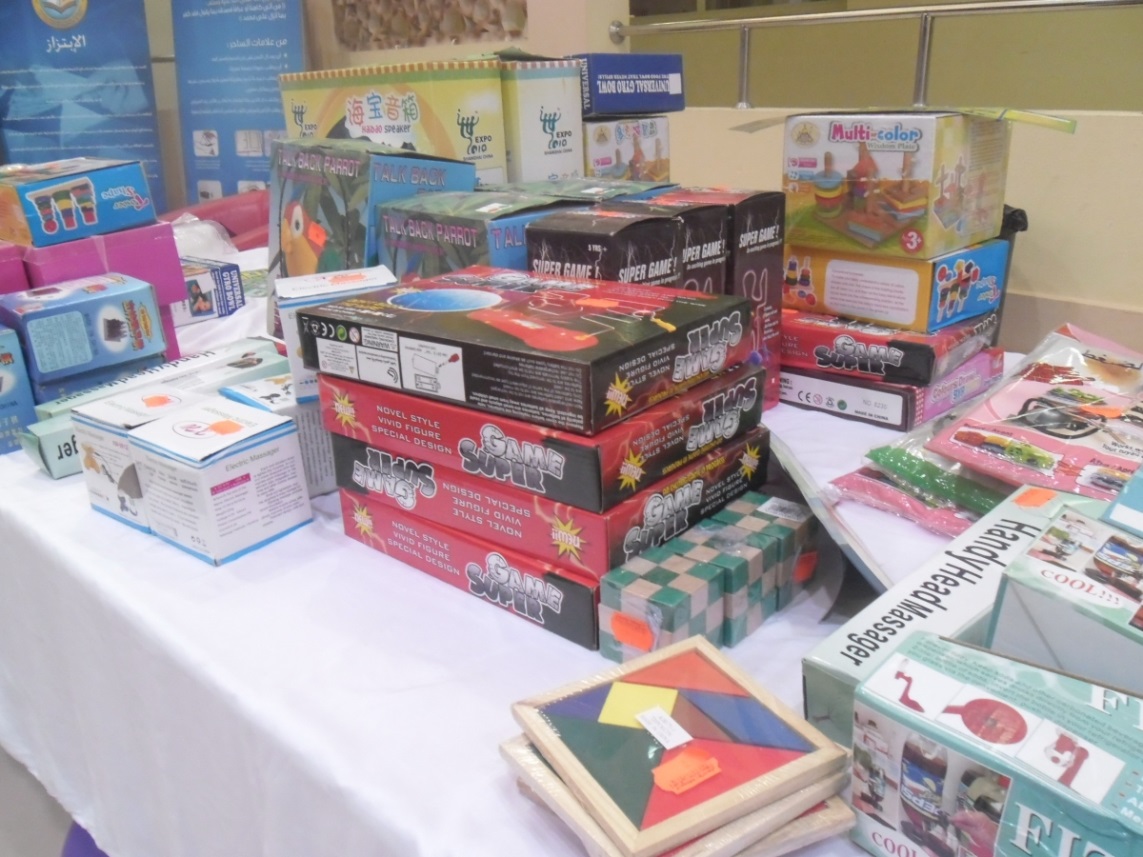